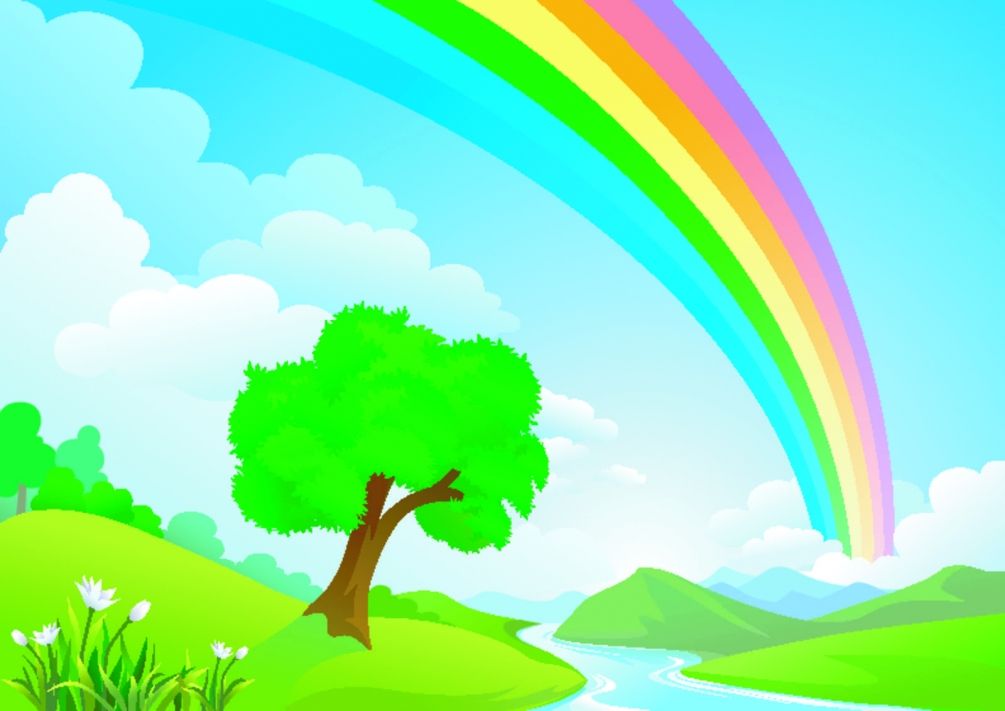 ЗДРАВСТВУЙ, ЛЕТО!